Bildungsbericht Luxemburg 2015
Thomas Lenz (Universität Luxemburg)
Jos Bertemes (SCRIPT)
Bildungsbericht Luxemburg
Gesetzliche Vorgabe: 
Bericht zur „Lage der Schule” durch externe Institution, alle 5 Jahre 
(laut SCRIPT-Gesetz von 2009, Art. 7 : « Un rapport descriptif de la qualité du système éducatif est élaboré tous les 5 ans par un groupe d‘experts désignés par le ministre en collaboration avec le Conseil scientifique (…) »)

Vorgehensweise:
Auftrag des Bildungsministeriums an die Universität Luxemburg
gemeinsame Konzeptualisierung des Berichts:  SCRIPT & UNI
„Bildungsbericht 2015“ als Pilotstudie konzipiert
Rückmeldungen werden in den nächsten Bericht eingearbeitet
Ziele des Bildungsberichtes
Faktendarstellung
Regelmäßige Bestandsaufnahme des Bildungssystems
Entwicklungen und Trends
Vertiefende Analyse von Kennzahlen und Statistiken
Längsschnitt-Analyse durch wiederkehrende Themen
Grundlage für öffentliche Diskussionen und politische Entscheidungen
Konzept, Redaktion, Beratung
Konzept und Realisierung

Dr. Thomas Lenz
Jos Bertemes
Redaktionsteam

Prof. Dr. Andreas Hadjar
Prof. Dr. Adelheid Hu
Dr. Thomas Lenz
Prof. Dr. Romain Martin 
Prof. Dr. Christine Schiltz
Prof. Dr. Daniel Tröhler
Beratung durch das Conseil scientifique des SCRIPT: 

Prof. Dr. Christiane Spiel 
Prof. Dr. Hans-Günter Rolff 
Prof. Dr. Daniel Tröhler 
Prof. Dr. Georg Mein
35 Autorinnen und Autoren
Katja Andersen, Susanne Backes, Jos Bertemes, Pascale Engel de Abreu, Antoine Fischbach, Sabine Glock, Lukas Graf, Samuel Greiff, Andreas Hadjar, Marie-Anne Hansen-Pauly, Malte Helfer, Georges Hengesch, Michael-Sebastian Honig, Caroline Hornung, Claude Houssemand, Adelheid Hu, Florian Klapproth, Sabine Krolak-Schwerdt, Thomas Lenz, Jérôme Levy, Arthur Limbach-Reich, Romain Martin, Raymond Meyers, Christoph Niepel, Anne Pignault, Ineke Pit-ten Cate, Justin J.W. Powell, Monique Reichert, Julia Rudolph, Paule Schaltz, Christina Siry, Daniel Tröhler, Sonja Ugen, Peter Wallossek, Constanze Weth
Konzept des Bildungsberichts
Ausgangspunkte: 
Zahlenmaterial & vertiefende Analysen 

Struktur- und Auswahllogik:
Bildung im Lebenslauf, d.h. Analyse der Institutionen, die Bürgerinnen und Bürger im Luxemburger Bildungssystem durchlaufen 

Auswahl von Schwerpunkten:
Mehrsprachigkeit und soziale Ungleichheiten
BAND 1: Zahlenmaterial
Bildungssystem in Zahlen:
Kennzahlen, 
Querschnitts- und 
Längsschnittdaten,
thematische Karten
Themen: 
Schülerinnen und Schüler nach 
Schulformen, 
Nationalitäten, 
Sprachen, 
Soziale Ungleichheiten, 
Abschlüsse, 
Budget
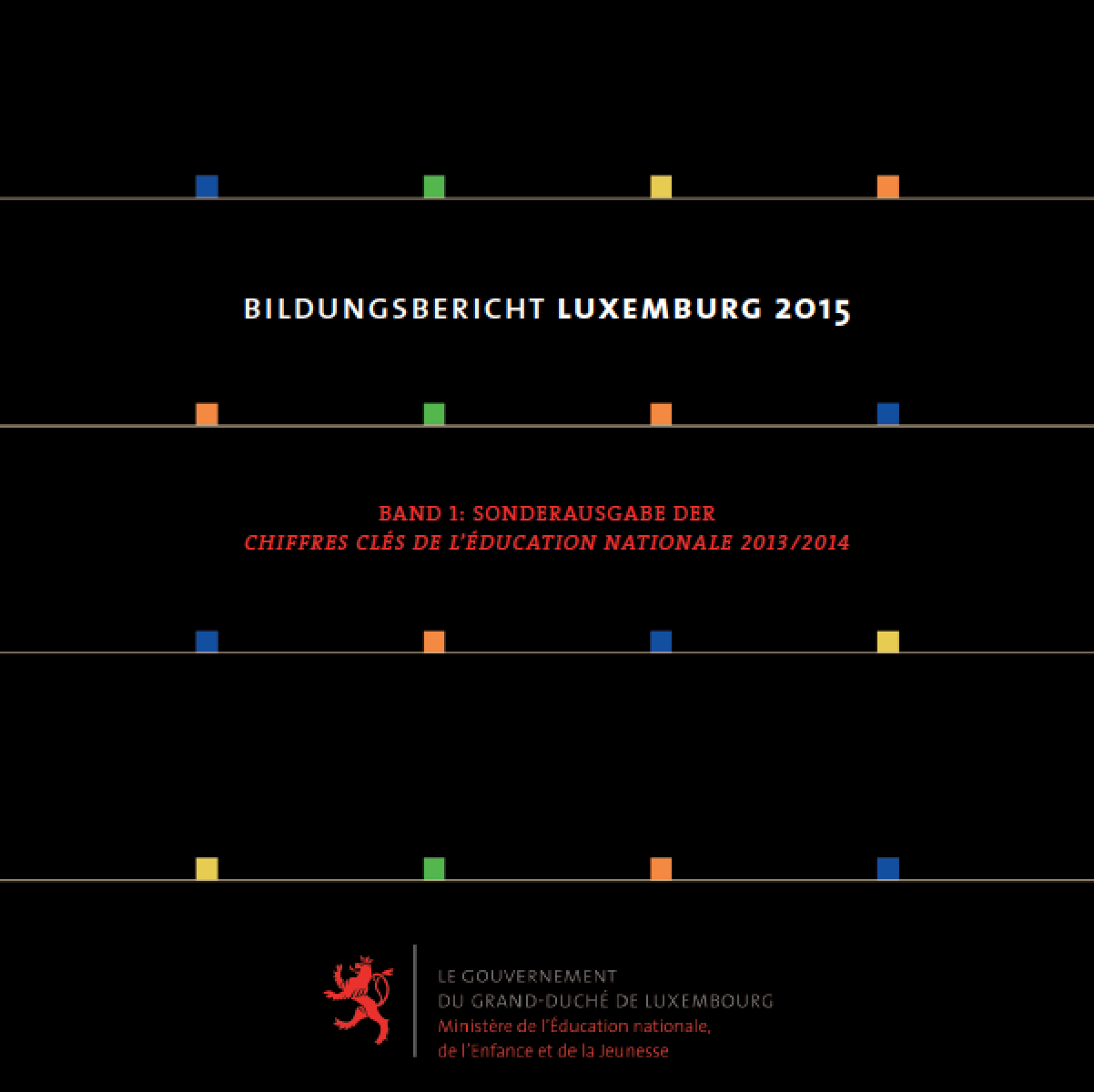 Sonderausgabe der Chiffres clés de l’Éducation nationale
BAND 2: Analysen und Befunde
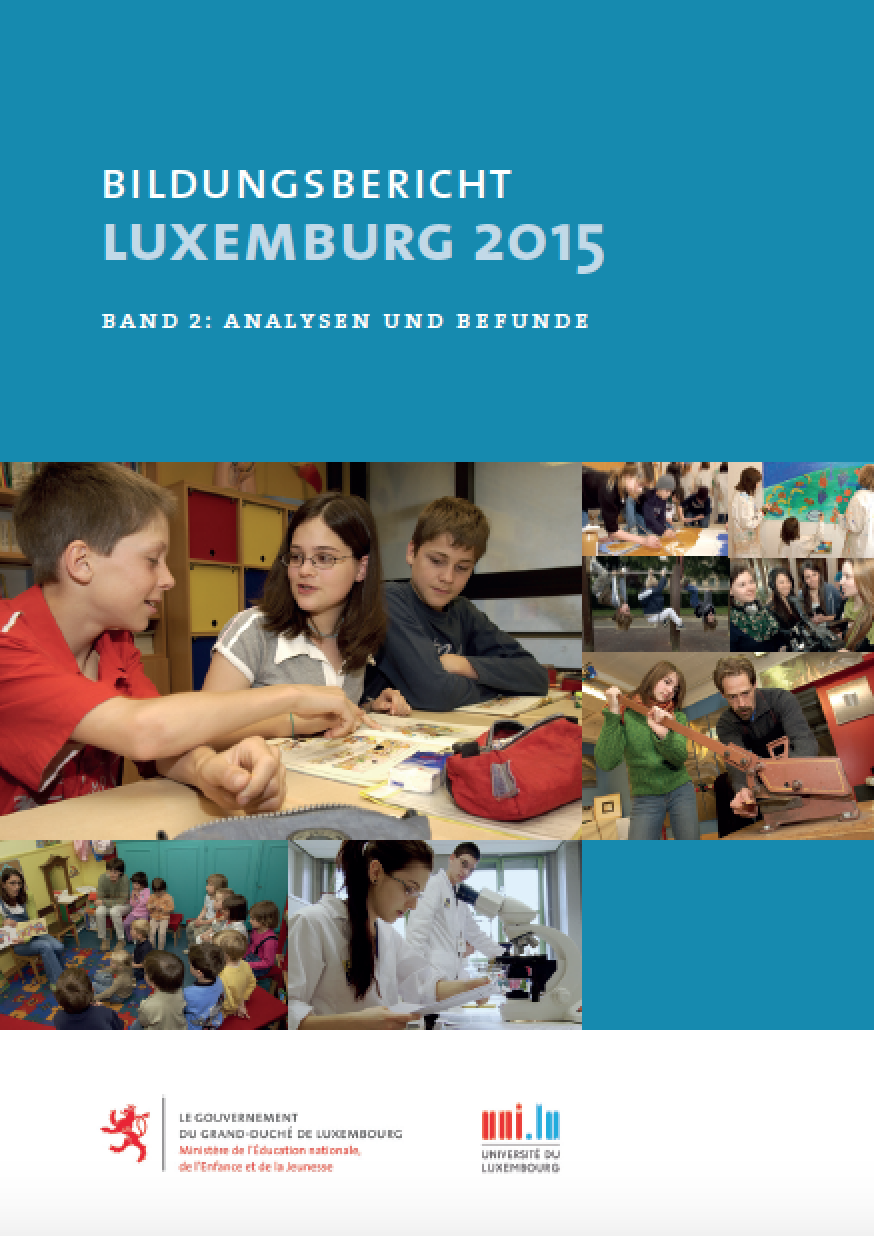 Wissenschaftliche Analysen zum Bildungssystem 

Perspektiven:
pädagogisch, 
soziologisch, 
historisch, 
linguistisch und 
kognitionspsychologisch
Bildung im Lebenslauf
Fokus auf die Institutionen, die in Luxemburg typischerweise durchlaufen werden
Ausgewählte Befunde
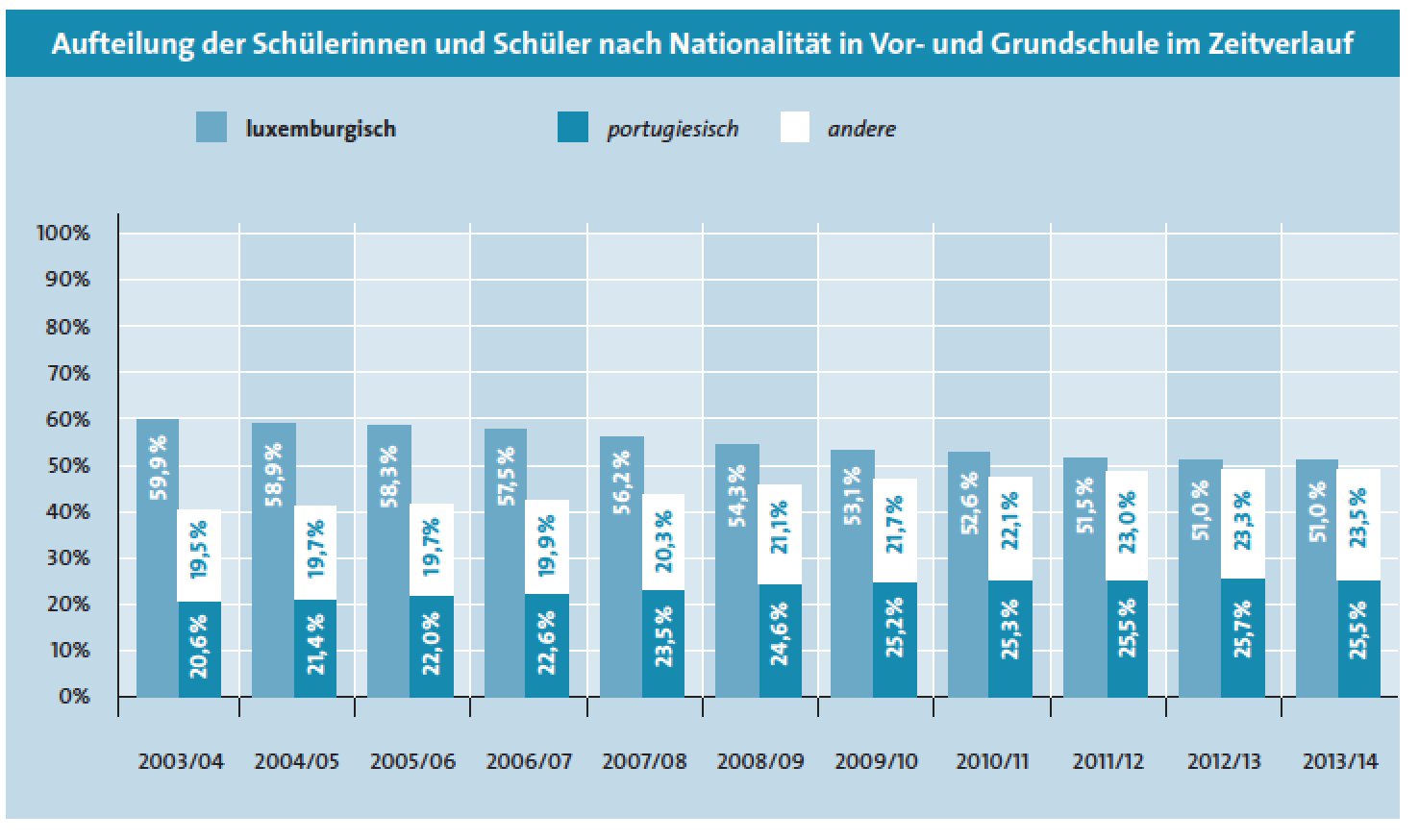 - Kontinuierlicher Rückgang von Schülerinnen und Schülern mit Luxemburger Nationalität 
- Anzeichen einer Stabilisierung bei ca. 50%
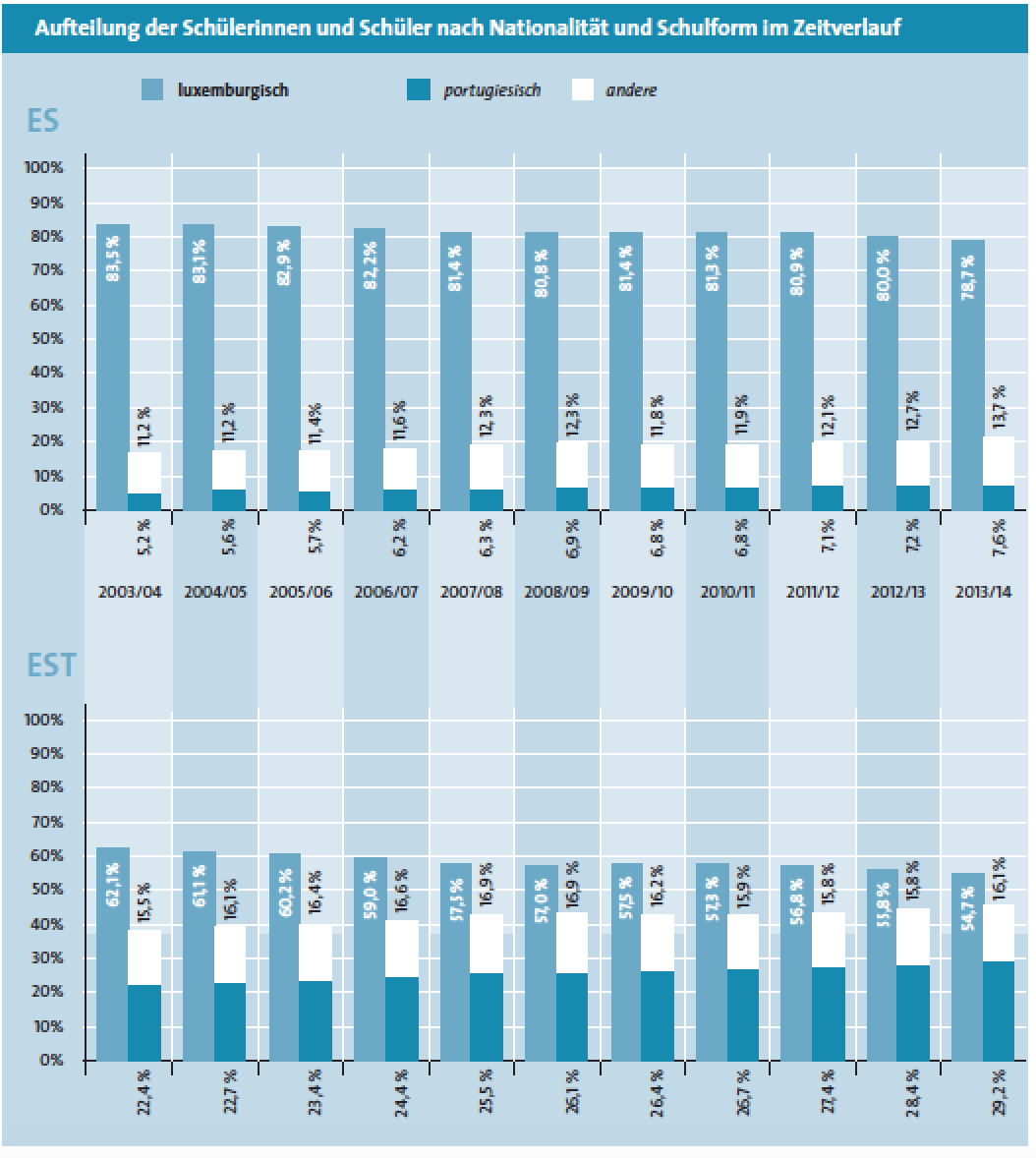 Gleiches
Phänomen in der 
Sekundarschule
Fallbeispiel: Übergangsentscheidungen                 am Ende der Grundschule
Wie verteilen sich die Schülerinnen und Schüler nach der Grundschule auf die einzelnen Schulformen?
Welche Faktoren sind ausschlaggebend?
schulische Leistung
Sprachenhintergrund
sozioökonomischer Hintergrund
Wie kann man die Übergangsentscheidung verbessern?
Übergangsentscheidungen nach Nationalitäten
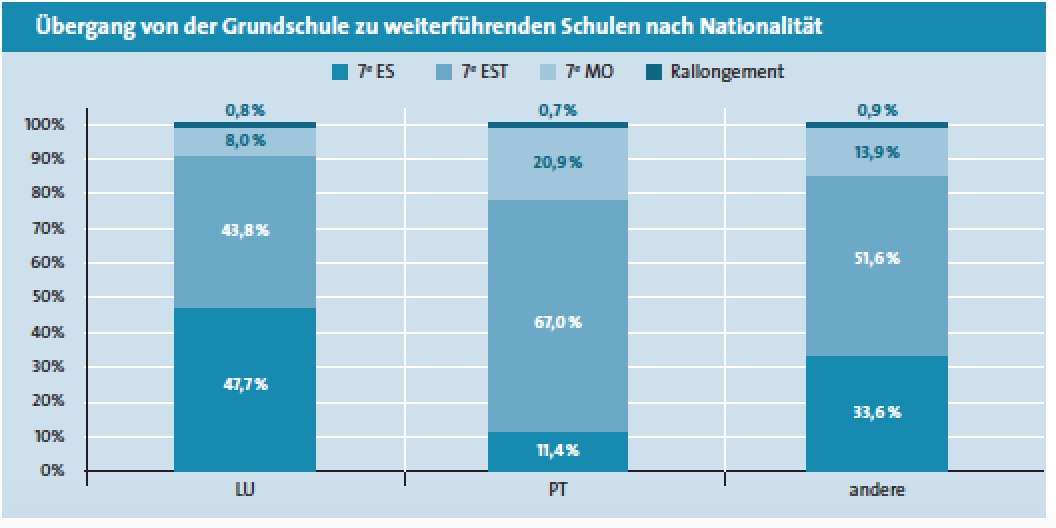 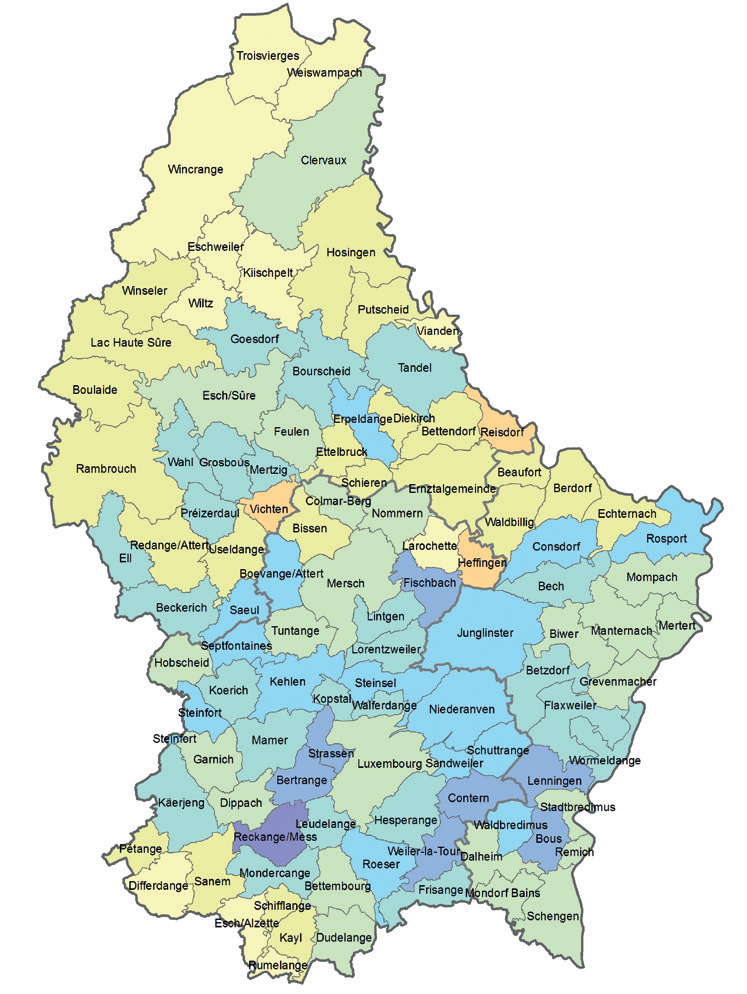 Was sind mögliche Einflussfaktoren 
bei der Orientierung 
von der Grund- zur Sekundarschule?
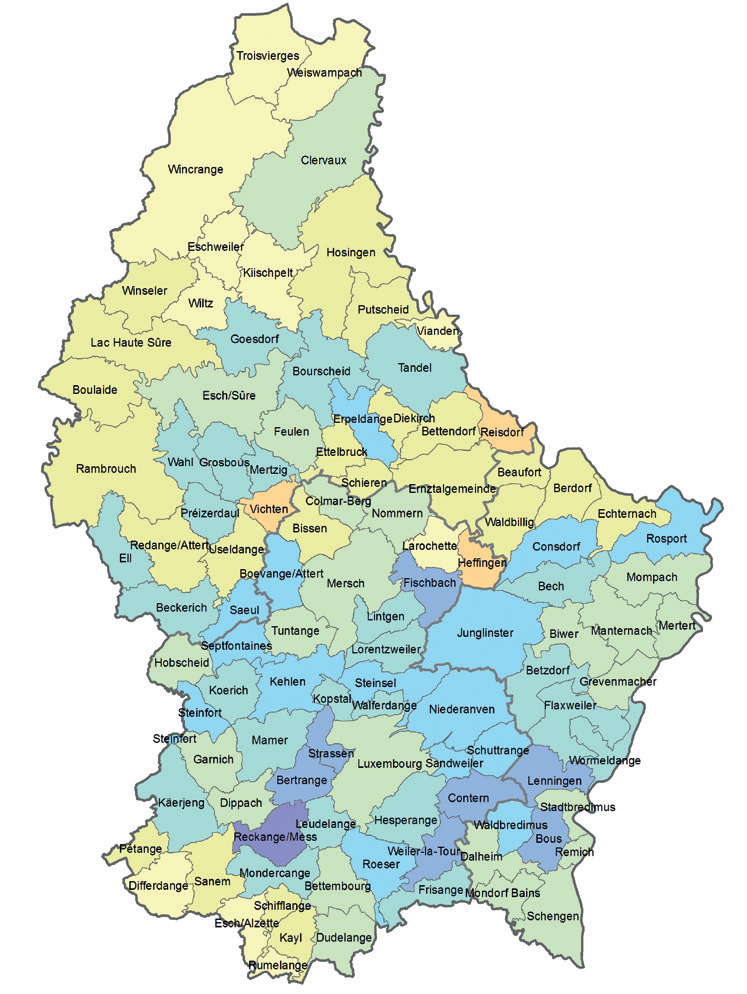 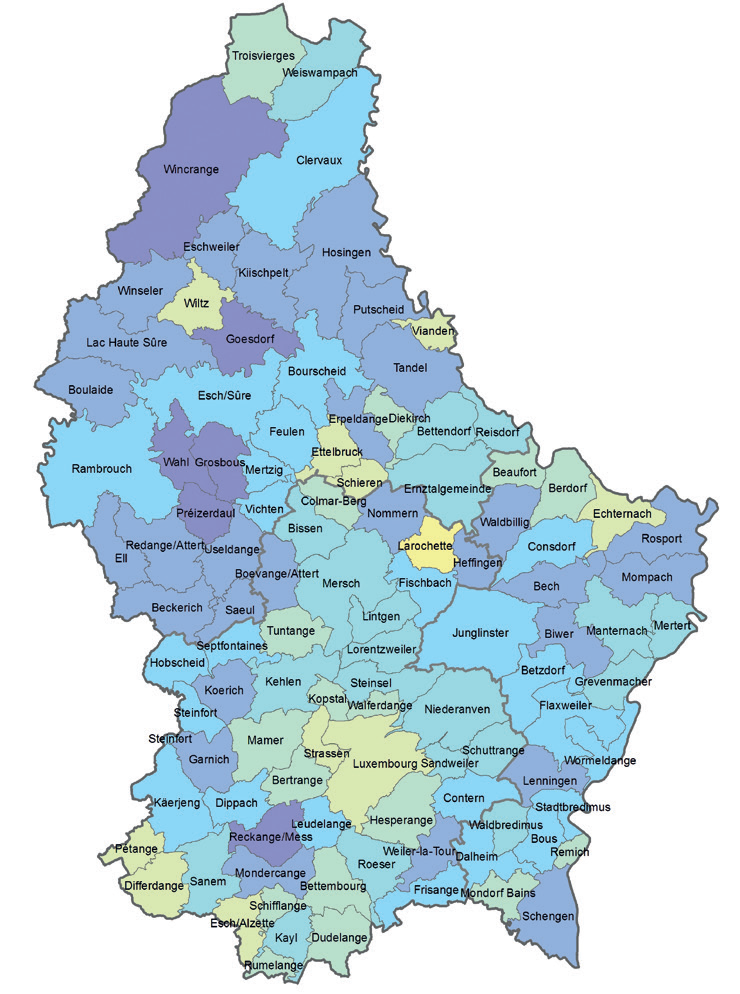 Luxemburgische Sprache?
Orientierung 
ins ES
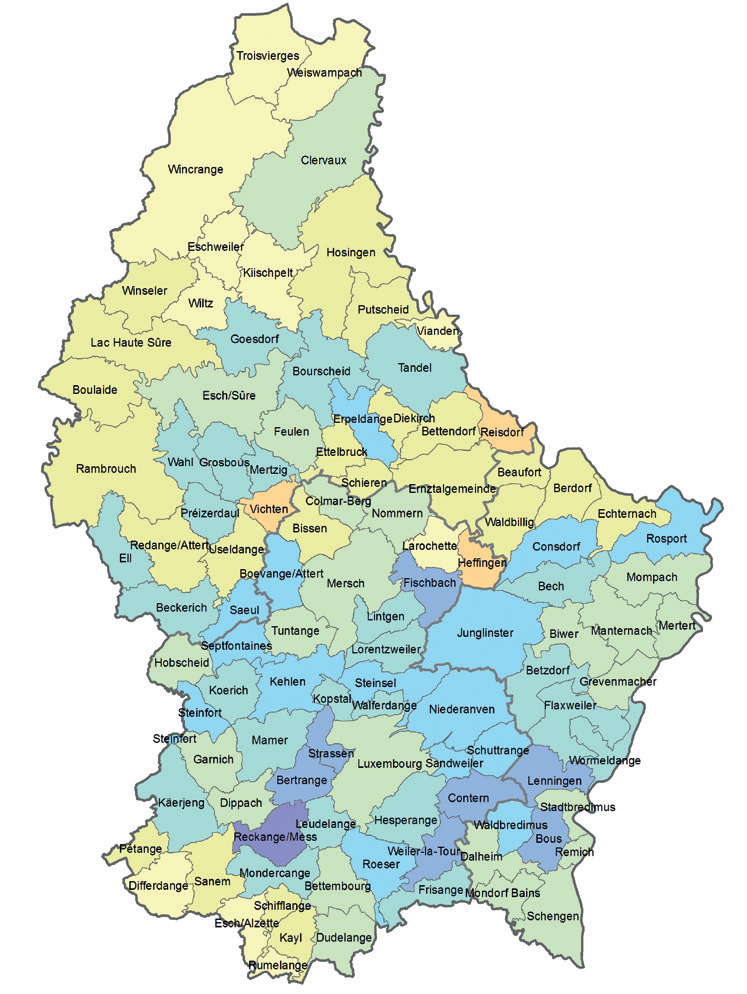 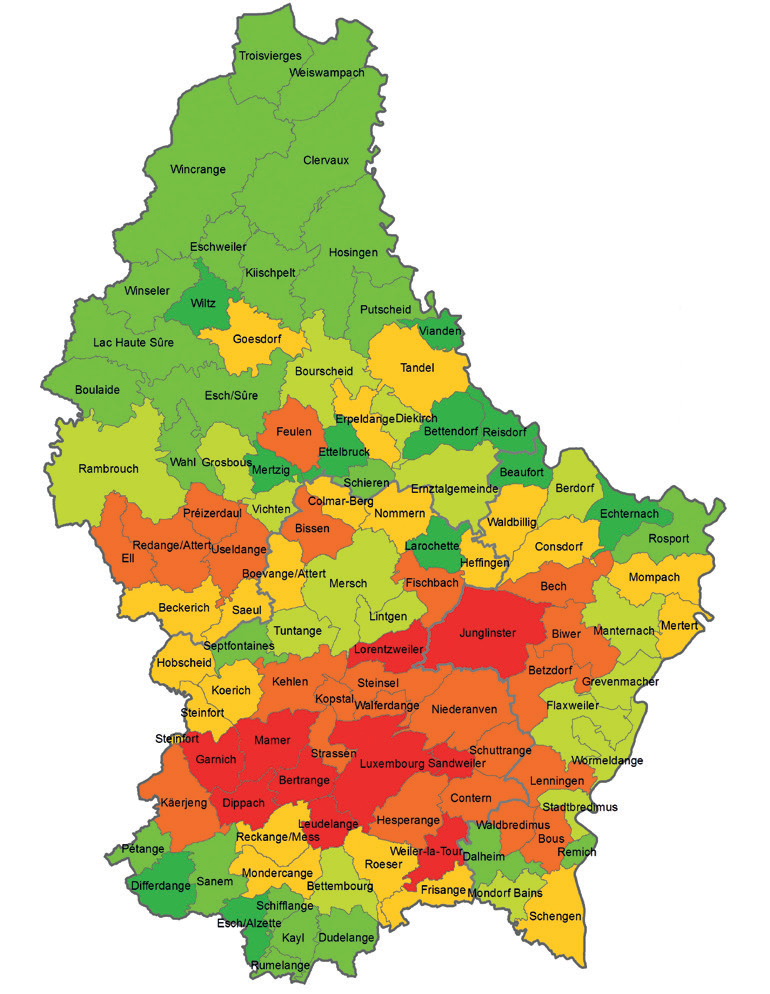 Sozioökonomischer Hintergrund?
Orientierung 
ins ES
Bildungsungleichheiten
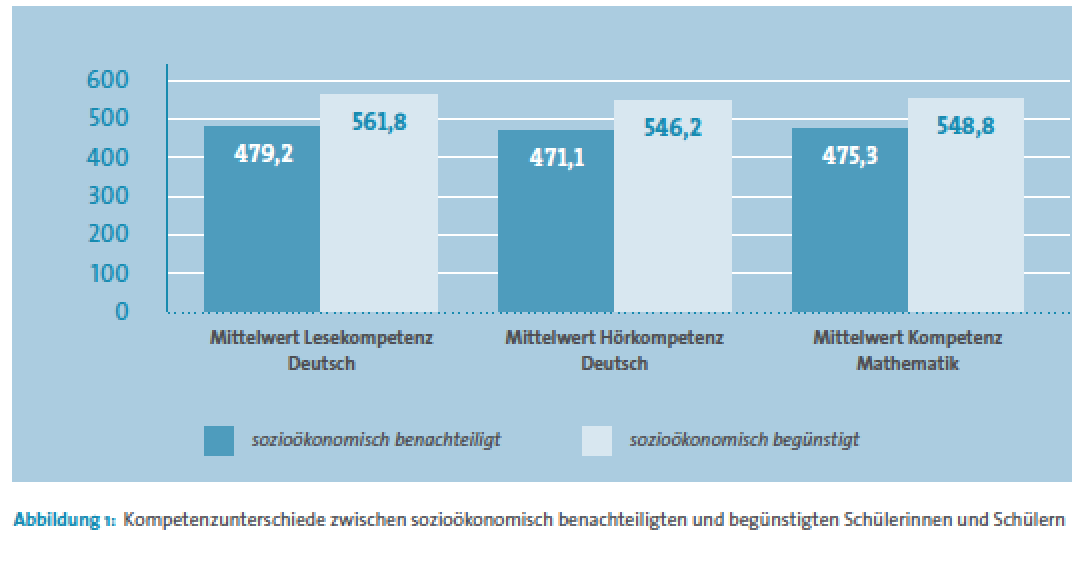 Kompetenzunterschied entspricht ca. zwei Schuljahren
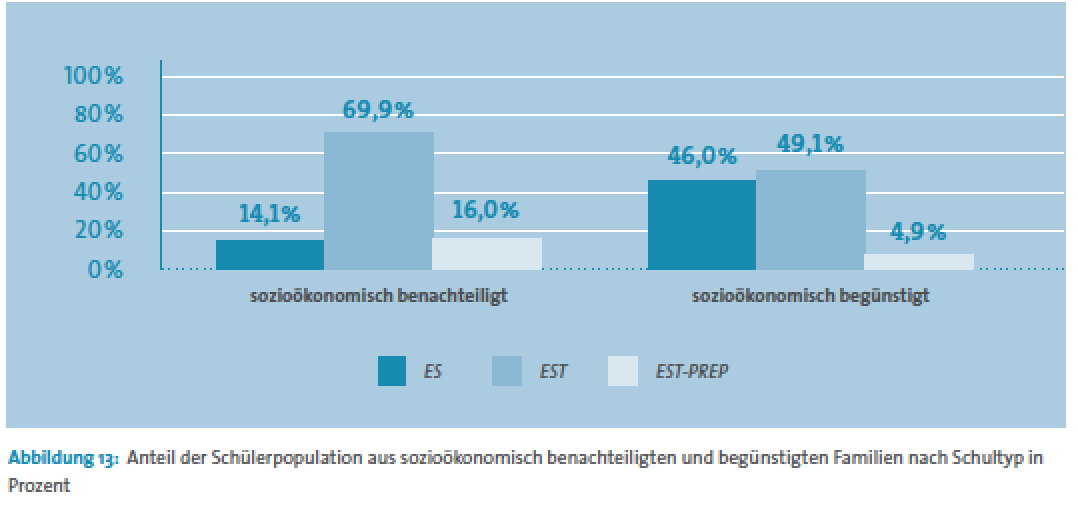 Verteilung der Schülerpopulation nach Schultyp
Einflussfaktoren bei Übergangs-entscheidungen
Experimentelle Studie zu Übergangsentscheidungen 

Stärkster Einfluss auf die Übergangsentscheidung:
Schulnoten 
Testresultate
Weitere Einflüsse: 
Elternwunsch
sozioökonomischer Status der Eltern
Migrationshintergrund

Diese leistungsfernen Merkmale können Ursache von Ungleichheiten sein.
Wie können Übergangsentscheidungen verbessert werden?
Weiterbildung von Lehrkräften 
zur Bewusstmachung von Faktoren, die die Urteilsqualität verringern, 
zu Modellen der Entscheidungsfindung mit
adäquater Gewichtung von Schülermerkmalen und 
angemessener Integration in den Entscheidungsprozess 

Sensibilisieren der Lehrer
zur Genauigkeit der Beurteilung
zum Einbezug aller leistungsrelevanten Daten
zum Einlassen auf einen zeitintensiven Prozess
Fallbeispiel:Klassenwiederholungen
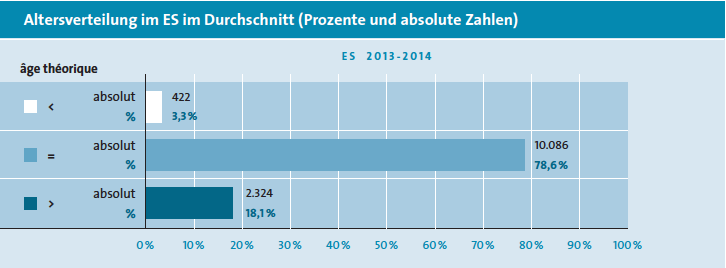 ES: 18,1 %

EST: 61,6 %
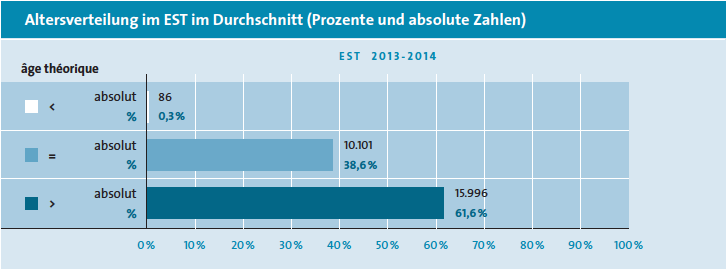 Einflussfaktoren auf Klassenwieder-holung
Vergleichende Studie zu Faktoren von Klassenwiederholung
 
Durchschnittsnote 
aber auch: 
Nationalität 
bzw. sozioökonomischer Hintergrund 

Die beiden Faktoren Nationalität und sozioökonomischer Hintergrund erhöhen die Wahrscheinlichkeit, eine Klasse wiederholen zu müssen – auch wenn Schüler sich in ihren durchschnittlichen Leistungen (moyenne générale) nicht voneinander unterscheiden.
Effekte von Klassenwiederholungen
Kurzfristige Erfolge:
Offensichtlich profitieren Schülerinnen und Schüler, die Klassen wiederholen, im ersten Jahr nach der Wiederholung im Vergleich zu Schülerinnen und Schülern, die mit ähnlichen Leistungen versetzt worden sind. 

Kein dauerhafter Effekt:
Beide Schülergruppen gleichen sich im Laufe der nächsten beiden Jahre wieder an, so dass der positive Effekt der Klassenwiederholung auf die Durchschnittsnote nur von kurzer Dauer ist.

 Klassenwiederholungen sind kein effektives Mittel für einen nachhaltigen Schulerfolg.
Wie können Bildungsungleichheiten vermieden werden?
Übergänge (vor allem aufwertende) zwischen den einzelnen Schulformen einfacher gestalten
Ausgleichen von unterschiedliche Voraussetzungen für den Bildungserwerb in der vorschulischen Erziehung 
Zusätzliche Fördermaßnahmen durch multidisziplinäre Teams 
Anreize für „Risikogruppen“ zum Zugang zu höheren Studien (Stipendien, spezifische Werbung)
Impakt und Nachhaltigkeitsstrategie
Vorstellung des Berichts
Vorstellung im Parlament
Pressekonferenz
Öffentliche Veranstaltung 
„Road Show” zu einzelnen Schulen/ Gemeinden (auf Anfrage)
Evaluation der Rezeption des Berichts
Workshop an der Uni 
Evaluation mit Abgeordneten, Lehrern, Eltern, Inspektoren, Schulleitern, Ministeriumsangestellten, Journalisten
Integration in die Weiterbildung
Erstellung eines überarbeiteten Konzepts